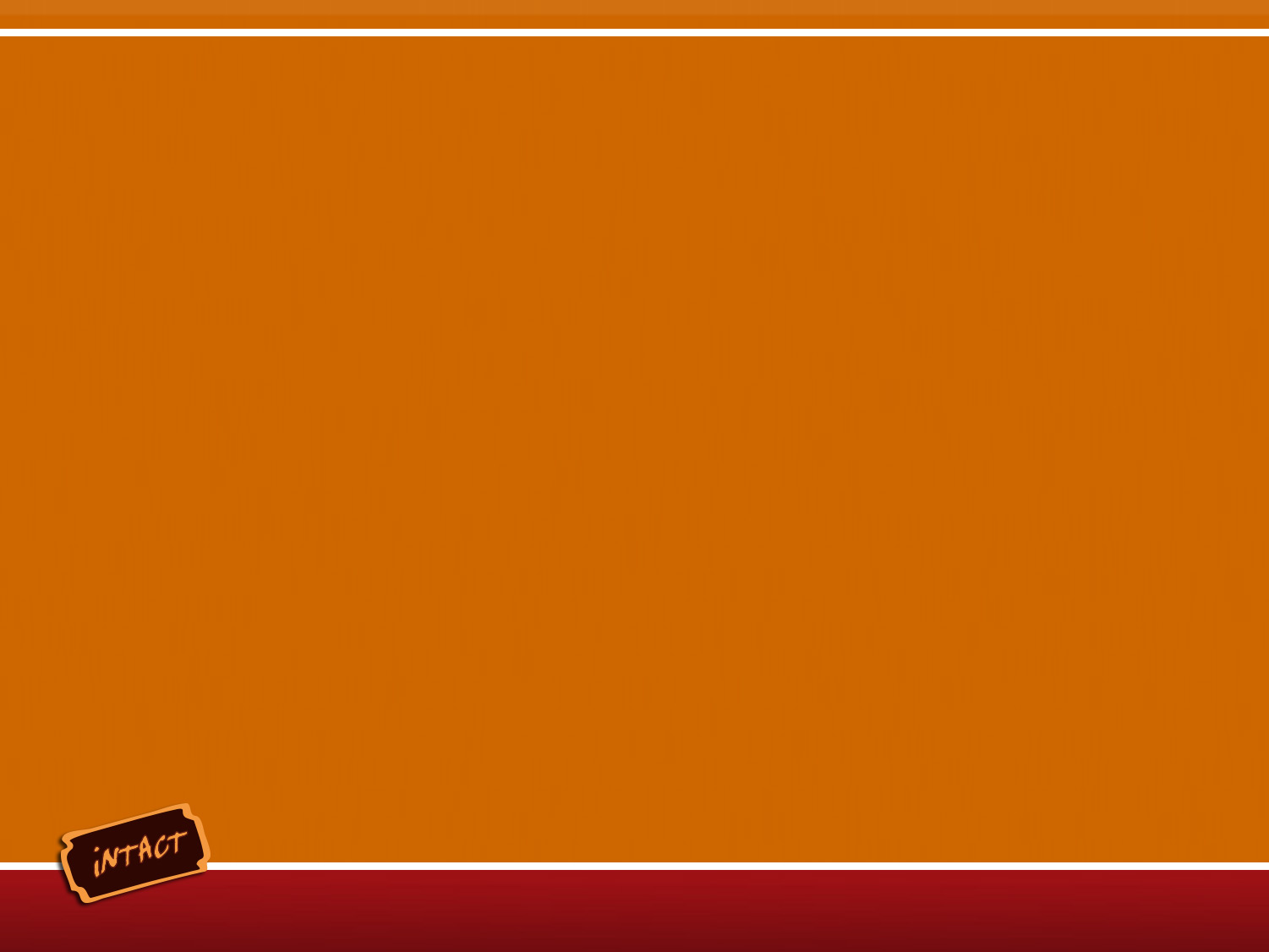 Seminar best interest of the childProtection panel:Good practices to improve child protection
Christine Flamand
INTACT
1. INTACT
= legal expertise center on issues related to female genital mutilations and other harmful practices

Takes legal action to combat FGM

Created in 2009, to respond to a need expressed from the field (close collaboration with GAMS)

Work on national protection issues and international protection
2.Enhancing child protection against FGM
Requires:

A good knowledge about the practice through capacity building of stakeholders in order to detect a situation at risk
Close collaboration and interaction of services and professionnels: social, child protection institutions,  specialised organizations
Close collaboration with families and child
Need to designate reference persons in child protection organisations
Useful tools: decision tree
3. Presentation of the decision tree
3. Decision tree
Uniform reference framework in preventing FGM, for professionals in child protection

 Signals of FGM (risk or performed)
Risk scale: level of risk after evaluation of situation
Decision tree; act in function
4. Protection challenges
Tools need to be appropriated by professionals and implemented
collaboration between professionnals to ensure protection: 
Requires sharing of information.
Requires proactivity : everyone is liable
Long term monitoring system is needed of a family and situation at risk
Role of END FGM network could be to gather good practices 	on the monitoring process